SKILLS FOR DIALOGUEworkshop 8Controversial IssuesEmotional Intelligence
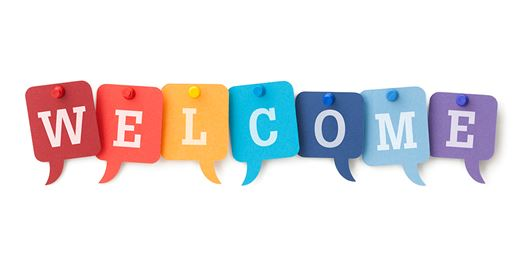 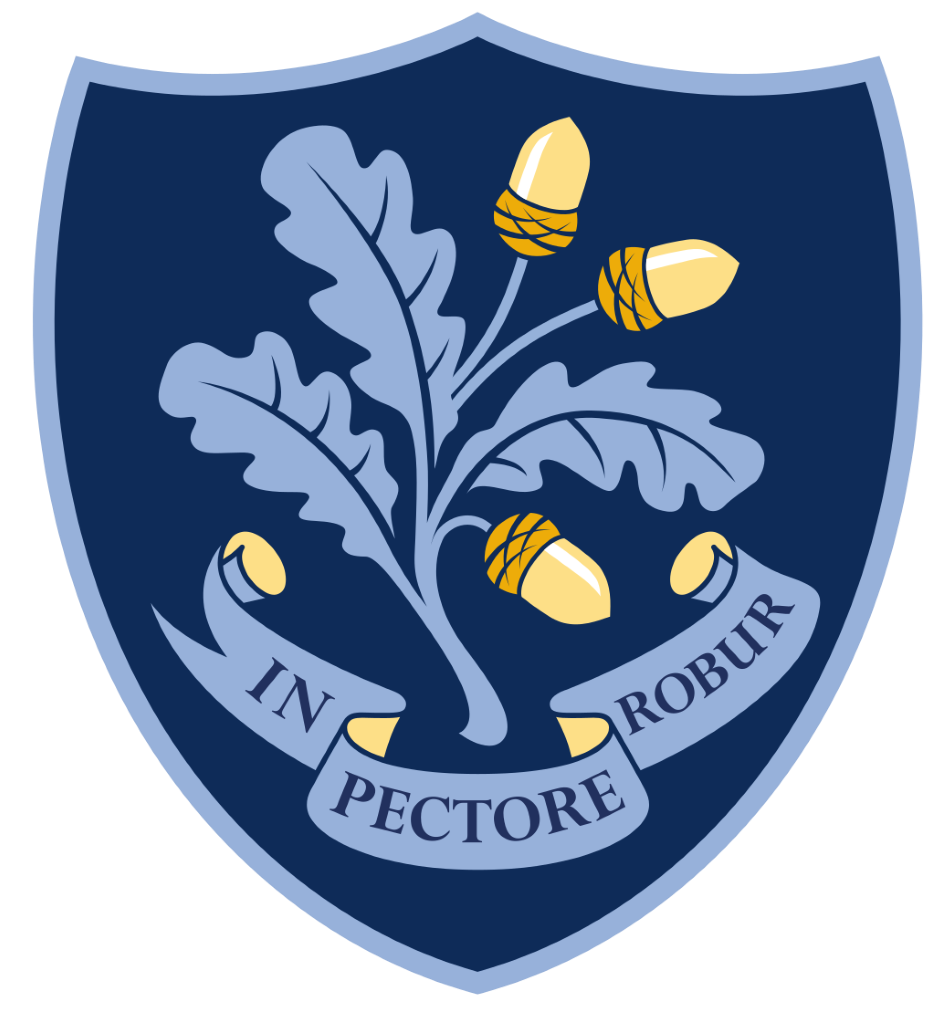 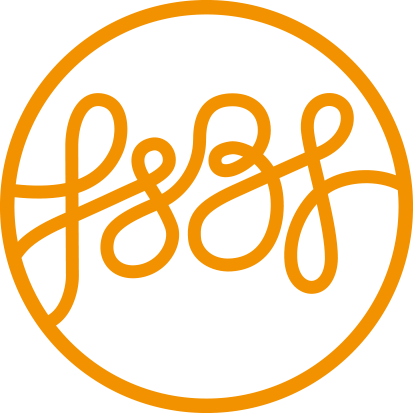 Analysis
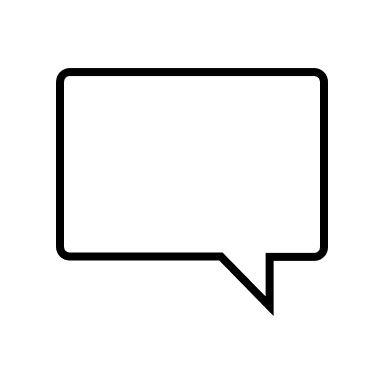 We are going to watch two films (use your handout to take notes):  
Andrew Niel and Munroe Bergdorf (approx. 8 mins long), from 07:28 onwards https://www.youtube.com/watch?v=VQTnnDCXZNM 
Afua Hirsch and Piers Morgan: (approx. 7 mins long) https://www.youtube.com/watch?v=gqk9ccWeUtQ 
After each film ask your students to feedback some of their responses:  
What were the different people feeling?  
How could you tell?  
How did their emotions impact the conversation?  
How did you feel watching the conversation?  
What did you think of what they said? Do allow for conversation about the issue itself.
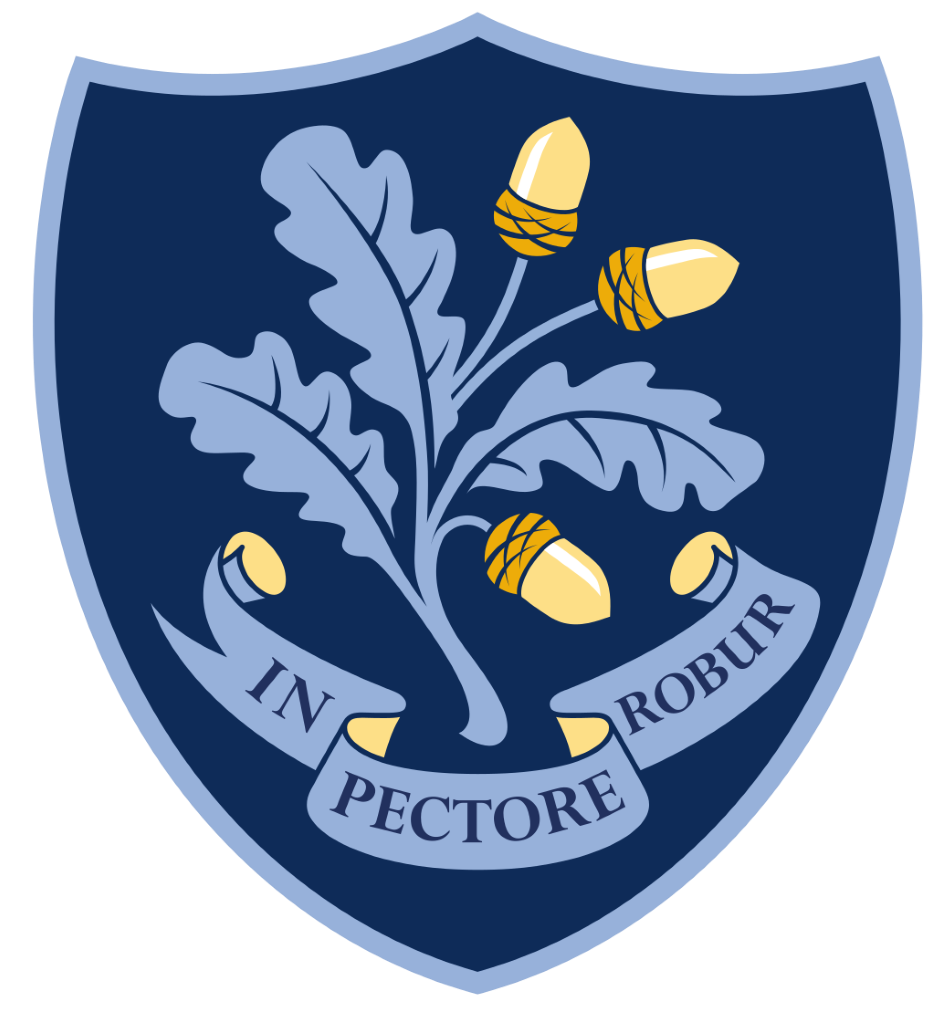 Reflection
Hold the ball and share a reflection from the session:  
 Something you have learnt / still believe about the topic, 
 OR the way you / others feel about it, 
 OR any combination of the above. 

Throw the ball to another student. Keep throwing it around until everyone has spoken.
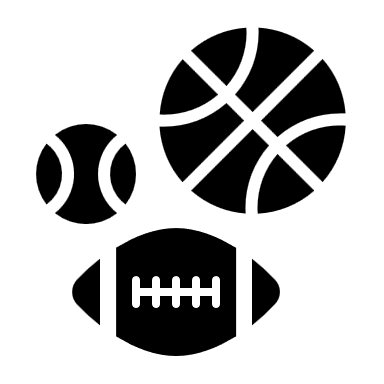 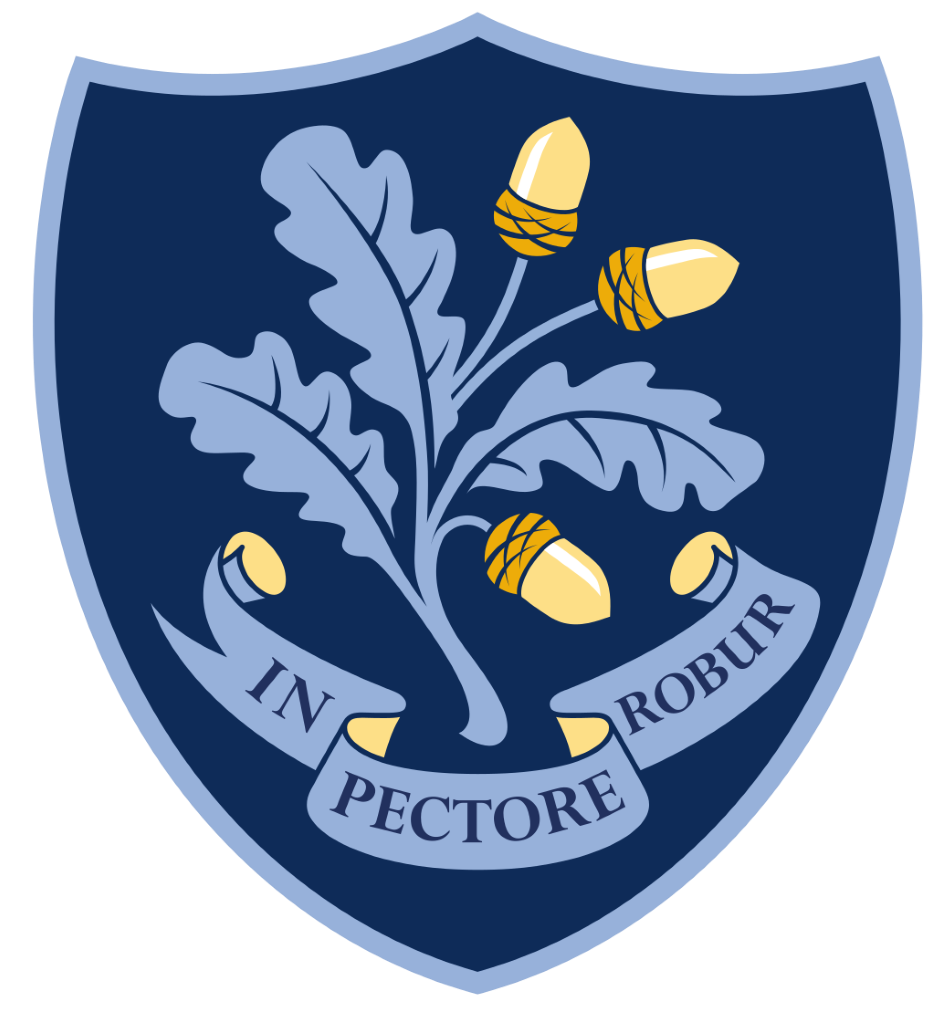 Consolidate
Write the title 
‘Can you be well-intentioned and still racist?’, answer the following questions:  
1. What they believe and why  
2. How the topic makes them & others around them feel  
3. How this influences the conversations they have
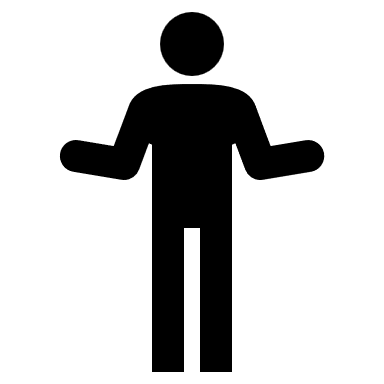 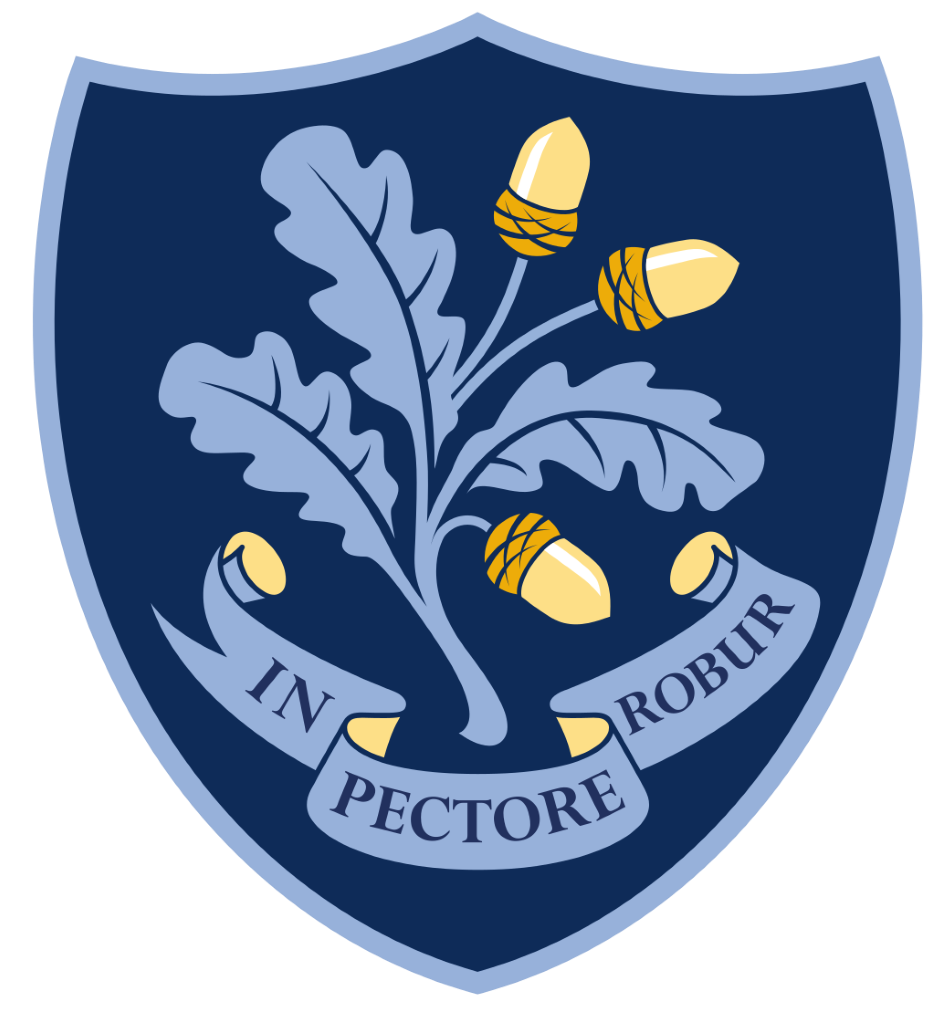